CeC PoP Experiment
February 15, 2022
CeC Operation
Gun was additionally conditioned with helium to 1.35 MV in CW
The long manipulator was installed on Monday
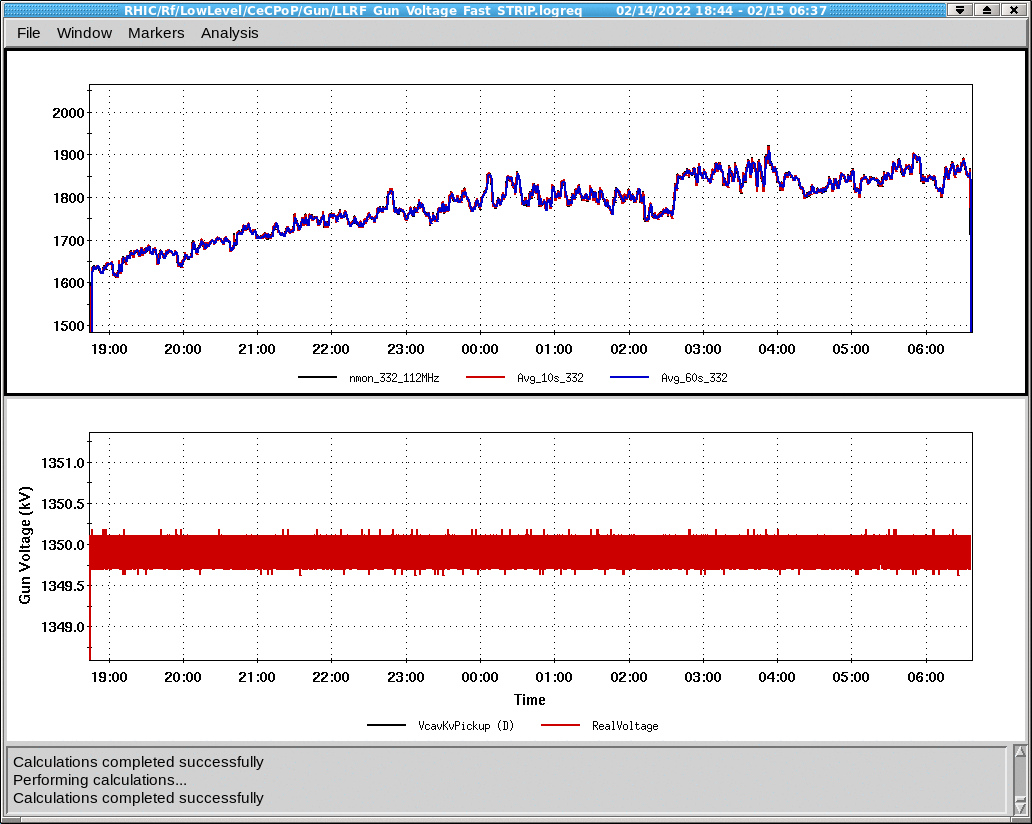